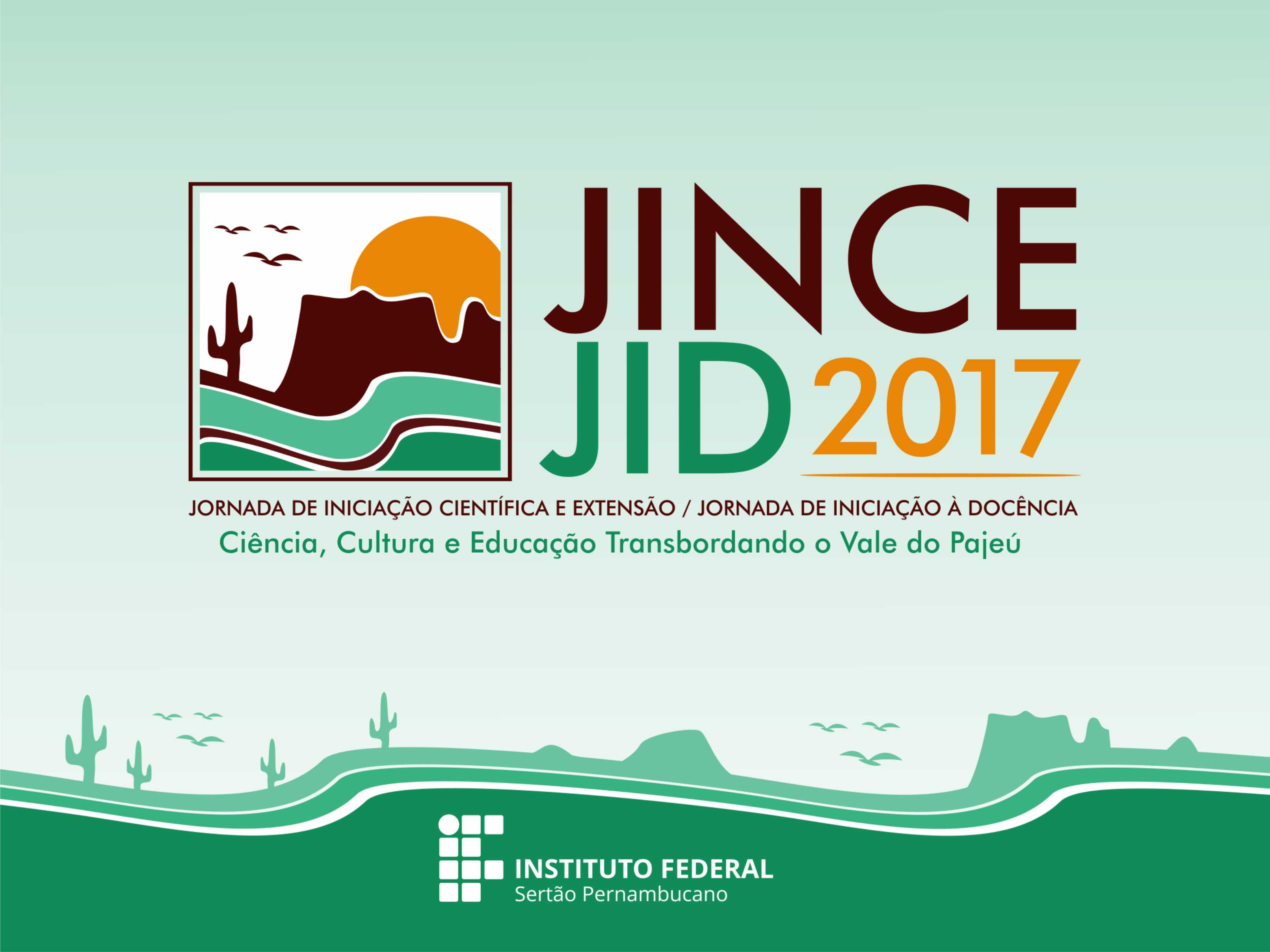 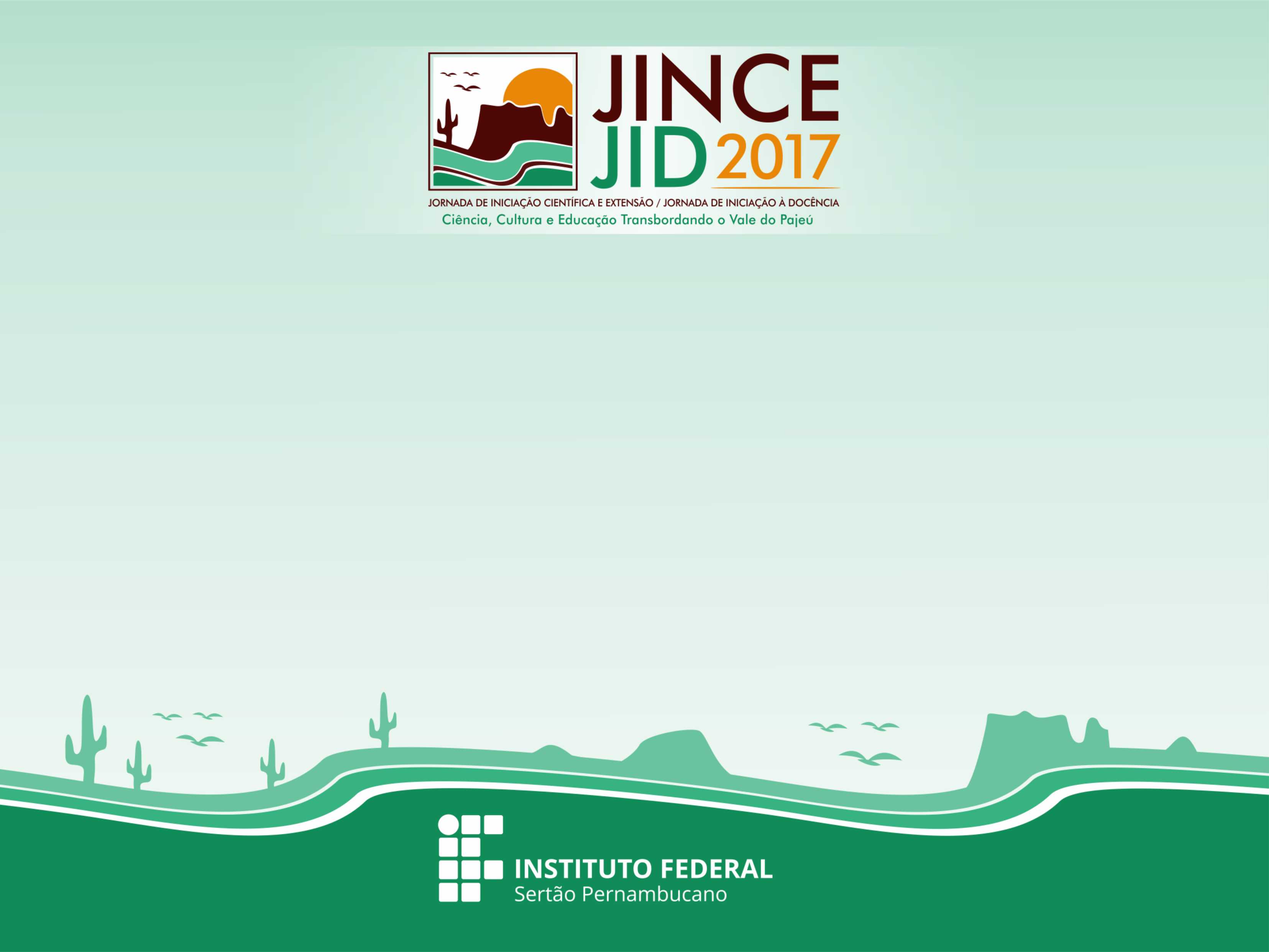 Título do Trabalho
Nome completo do(s) autor(es) 
Nome completo do Orientador(a) 
E-mail do bolsista
Instituição de vínculo do(s) autor(es)
Os Slides deverão ser estruturados e conter informações que abordem:
Introdução;
Objetivo(s);
Metodologia;
Resultados e Discussão;
Conclusão.
Sugestão para Elaboração do Material Visual
Produza um material objetivo, claro;
Não use letras pequenas demais;
As referências poderão ser citadas como nota de rodapé nos slides; 
Utilize gráficos, figuras, tabelas, quando necessários;
Apresentação Oral
A apresentação será realizada através de projeção multimídia, sendo disponibilizado um projetor, ficando o bolsista responsável pelo manuseio do material;
A apresentação deve ser levada no dia em formato pdf.
Caso haja impossibilidade de apresentação pelo(s) autor(es) o(a) orientador(a) poderá apresentar o trabalho; 
O tempo para a apresentação será de, no máximo, 15 minutos. A Comissão avaliadora terá 05 minutos para debate, totalizando 20 minutos;
A banca examinadora será composta por dois a três avaliadores, sendo do IF Sertão-PE e convidados de Instituições Parceiras;